III Региональный конкурс «Школа - территория здоровья» среди  образовательных организаций, осуществляющих образовательную деятельность по адаптированным общеобразовательным программам
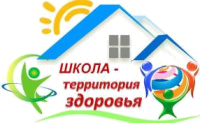 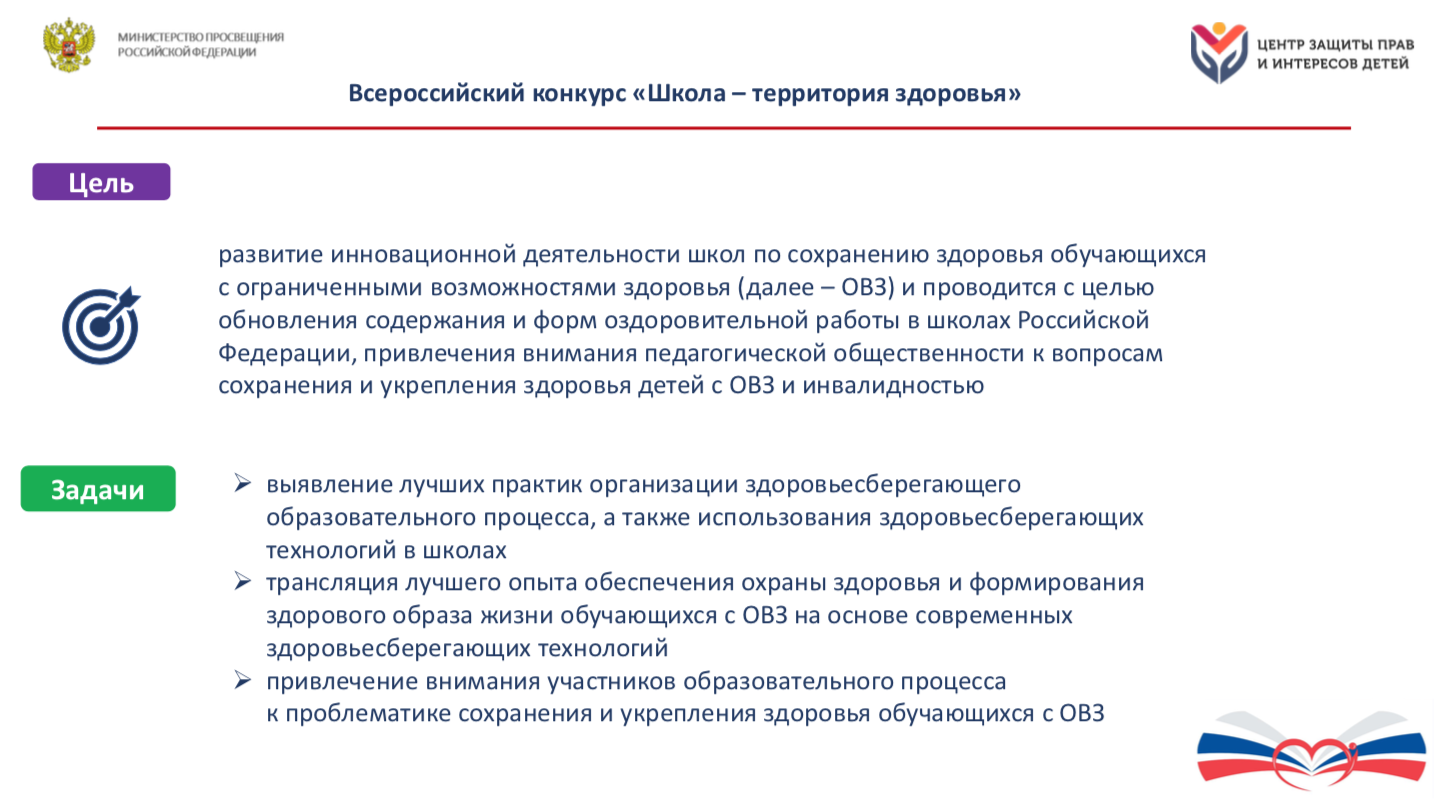 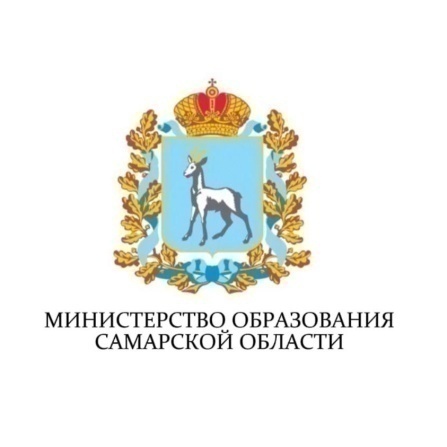 Учредитель Конкурса
министерство образования 
Самарской области
государственное автономное учреждение дополнительного профессионального образования Самарской области
 «Институт развития образования»
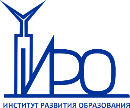 Организатор Конкурса
Организатор Конкурса
Оператор Конкурса
Центр инклюзивного и дистанционного образования ГАУ ДПО СО ИРО
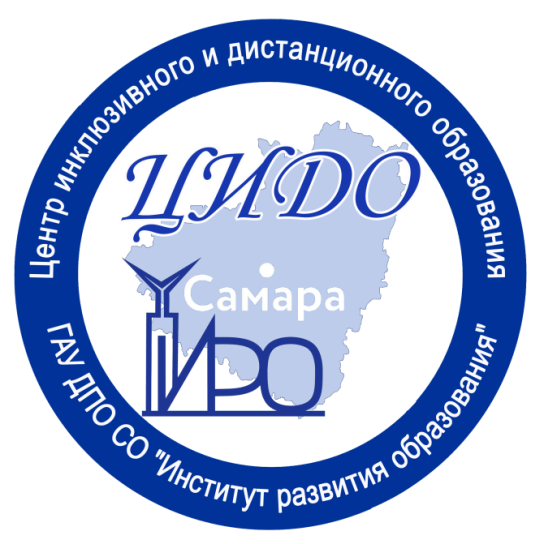 Информационная площадка Конкурса  - сайт Центра инклюзивного и дистанционного образования  http://cde.iro63.ru/cde/
Подробная информация о конкурсе представлена на сайте
https://cde.iro63.ru
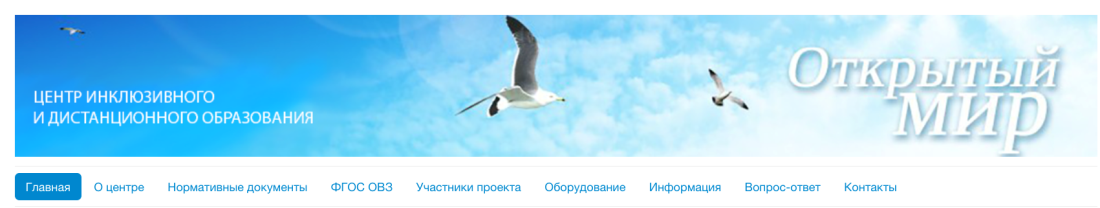 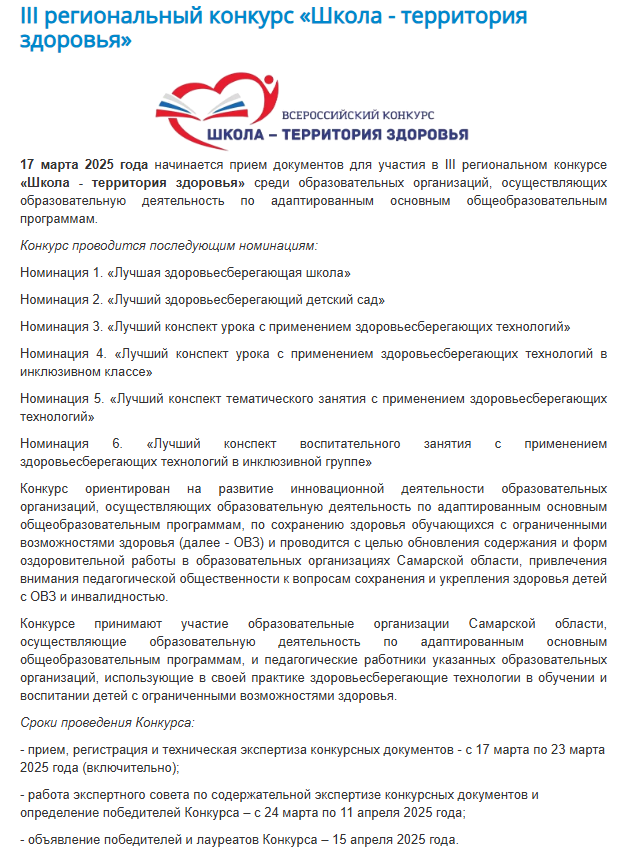 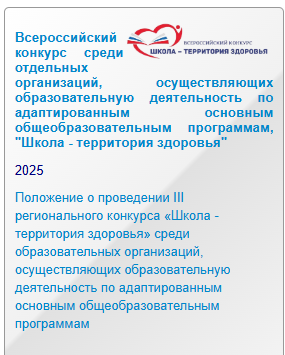 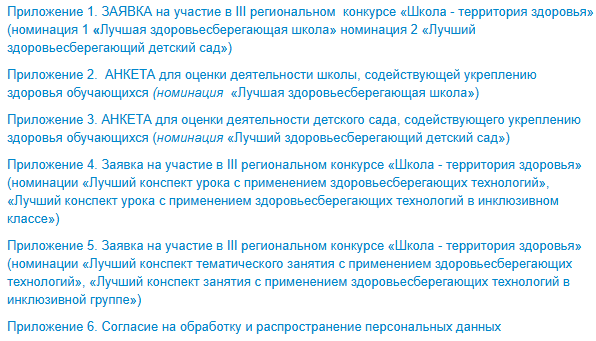 Все приложения в 
формате doc.
Участники Конкурса
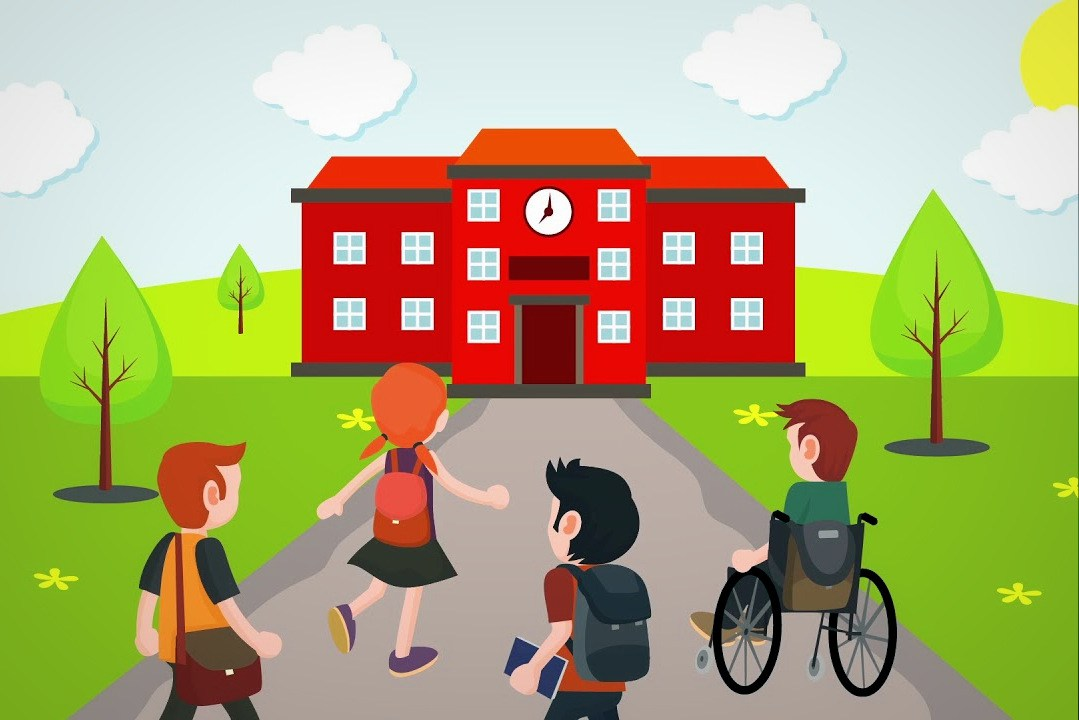 Педагогические работники, использующие в своей практике здоровьесберегающие технологии обучения и воспитания обучающихся с ограниченными возможностями здоровья
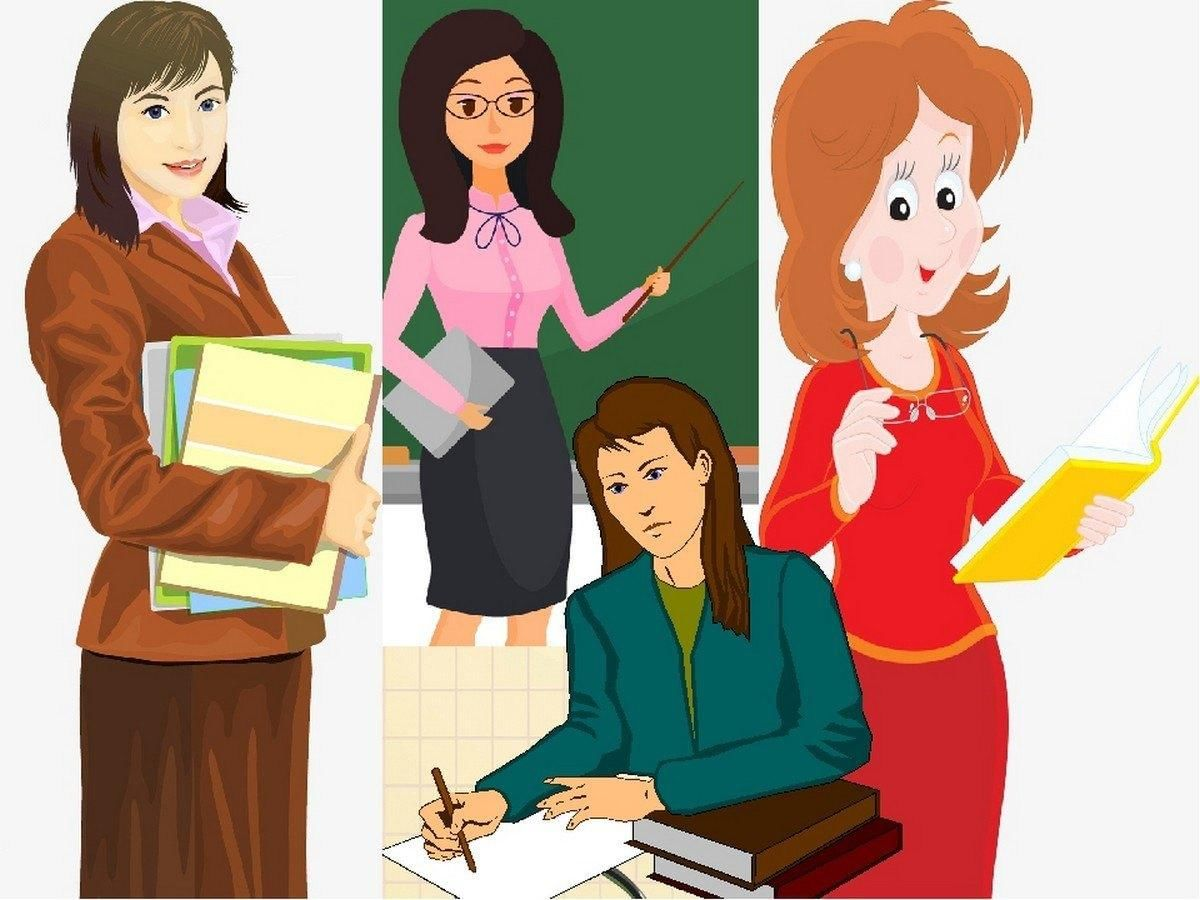 Образовательные организации, осуществляющие деятельность по адаптированным основным общеобразовательным программам дошкольного, начального, основного и среднего общего образования
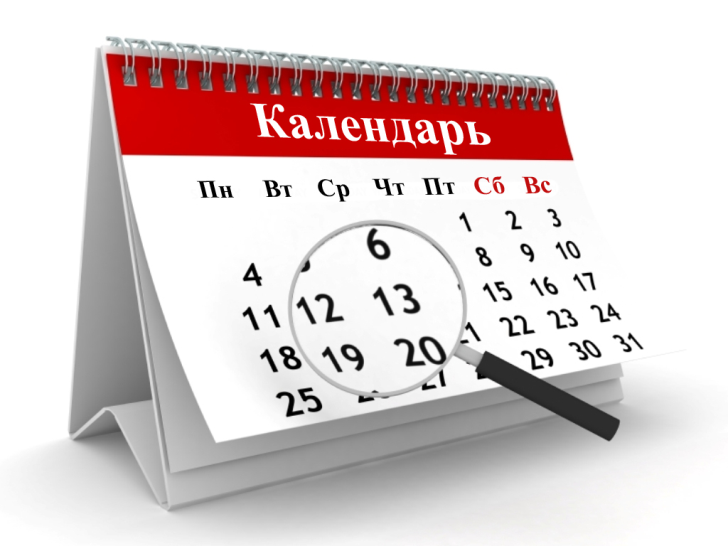 Сроки проведения Конкурса
Конкурс проводится заочно в период 

с  17 марта по 15 апреля 2025 года.
Установлены следующие сроки проведения Конкурса:
 прием, регистрация и техническая экспертиза конкурсных документов 
 С 17 марта по 23 марта 2025 года (включительно)
- Работа конкурсной комиссии по содержательной экспертизе конкурсных документов и определение победителей Конкурса
 
                          с 24 марта по 11 апреля 2025 года
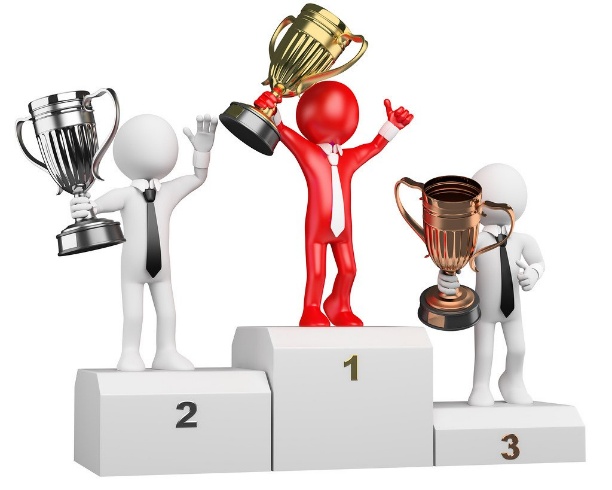 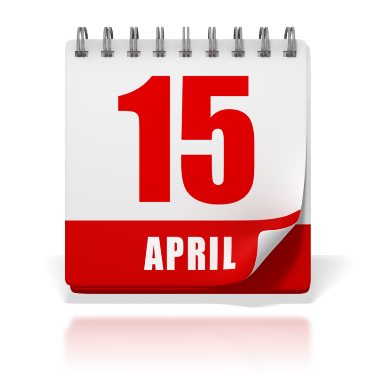 объявление победителей и лауреатов Конкурса — 15 апреля 2025 года
Конкурс проводится в заочной форме
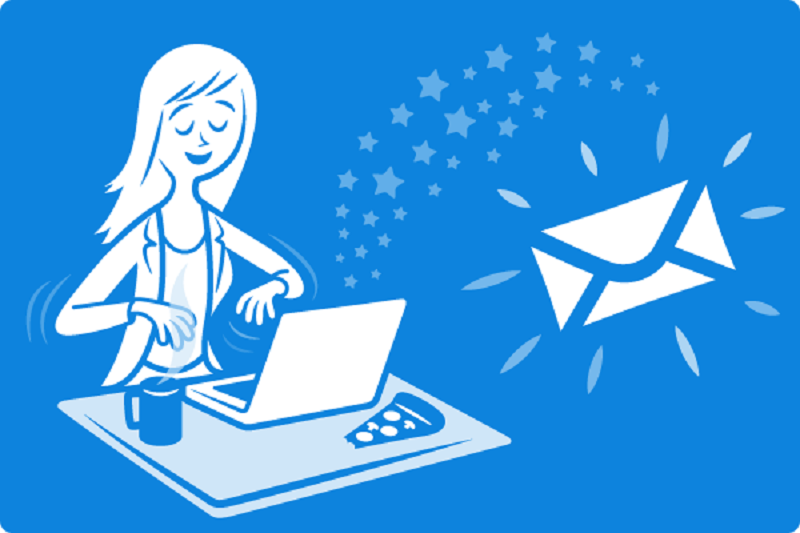 Комплекты документов в электронном виде отправляются участниками Конкурса на электронный адрес konkursovz_iro63@63edu.ru  в срок 
до 23  марта  2025 года включительно
В строке «Тема» электронного письма следует указать название Конкурса, краткое наименование образовательной организации, номер номинации (например: «Школа - территория здоровья», ГБОУ СОШ NoХХ, номинация 4).

Документы на каждую номинацию отправляются отдельным письмом. Файлы должны быть названы в соответствии с их содержанием (например: Заявка Ивановой М.И., Конспект урока Ивановой М.И. и т.д.).
 
Архивирование документов не допускается.

 Представленные на Конкурс материалы не возвращаются и не  рецензируются
Номинация 6 «Лучший конспект воспитательного занятия  с применением здоровьесберегающих технологий в инклюзивной группе». 
Педагоги ОО, осуществляющие инклюзивное образование обучающихся с ОВЗ: воспитатели групп комбинированной направленности, классные руководители инклюзивных классов, воспитатели групп продленного дня и т.д.
Номинация 1  
«Лучшая здоровьесберегающая школа».
 В данной номинации принимают участие ОО, осуществляющие образовательную деятельность по АООП НОО, ООО, СОО
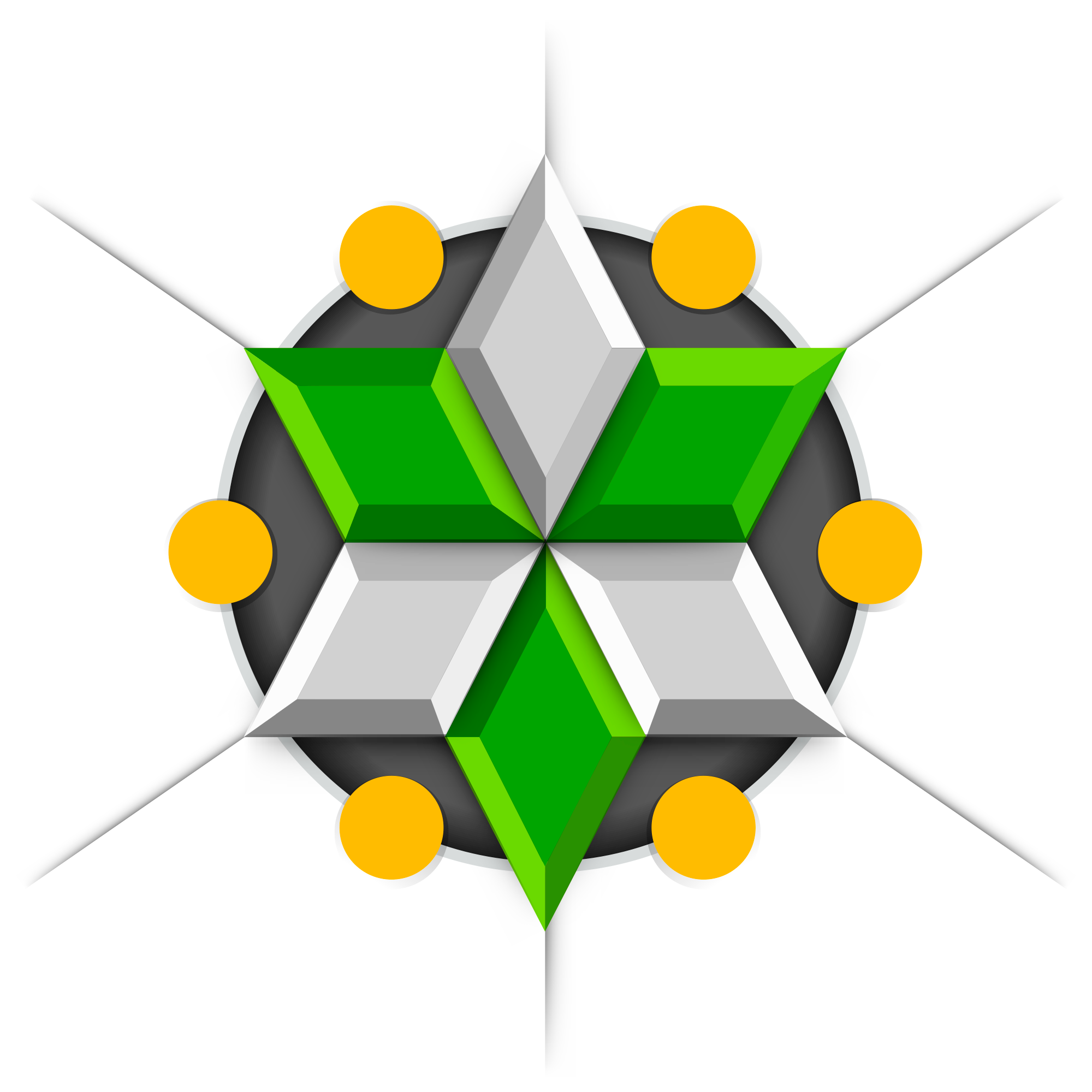 6
1
Номинация 5 «Лучший конспект тематического занятия с применением здоровьесберегающих технологий». В данной номинации принимают участие педагоги, осуществляющие образовательную деятельность исключительно по АОП: воспитатели групп компенсирующей направленности, воспитатели коррекционных школ-интернатов, учителя-логопеды, учителя-дефектологи, педагоги-психологи, тьюторы
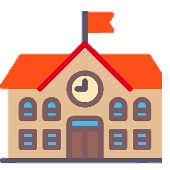 Номинация 2 «Лучший здоровьесберегающий детский сад» 
В данной номинации принимают участие ОО, осуществляющие образовательную деятельность по АОП ДО
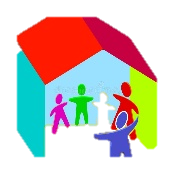 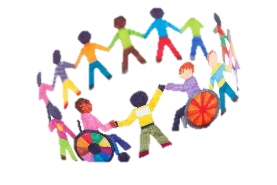 2
5
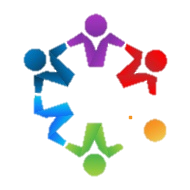 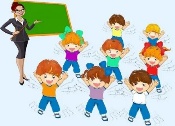 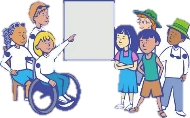 4
3
Номинация 3 «Лучший конспект урока с применением здоровьесберегающих технологий». 
Участвуют учителя отдельных ОО, осуществляющих образовательную деятельность исключительно по АООП (коррекционных школ-интернатов), а также учителя , работающие в специальных (коррекционных) классах
Номинация 4 «Лучший конспект урока с применением здоровьесберегающих технологий в инклюзивном классе».
 В данной номинации принимают участие учителя общеобразовательных школ, реализующие АОП  наравне с общеобразовательными программами
Что такое здоровьесберегающая образовательная технология?
Петров О.В. под здоровьесберегающей образовательной технологией понимает систему, создающую максимально возможные условия для сохранения, укрепления и развития духовного, эмоционального, интеллектуального, личностного и физического здоровья всех субъектов образования (учащихся, педагогов и др.). В эту систему входит:
1.	Использование данных мониторинга состояния здоровья воспитанников, проводимого медицинскими работниками, и собственных наблюдений в процессе реализации образовательной технологии, ее коррекция в соответствии с имеющимися данными.
2. Учет особенностей возрастного развития детей и разработка образовательной    стратегии,     соответствующей     особенностям     памяти,мышления,    работоспособности,    активности    и   т.д.    воспитанников   данной возрастной группы.
3. Создание благоприятного эмоционально-психологического климата в процессе реализации технологии.
4. Использование    разнообразных    видов   деятельности детей, направленных на сохранение и повышение резервов здоровья, работоспособности
Здоровьесберегающая технология, по мнению В.Д. Сонькина, - это:
условия обучения ребенка (отсутствие стресса, адекватность требований, 
       адекватность методик обучения и воспитания);
рациональная   организация   учебного   процесса   (в   соответствии   свозрастными,     половыми,     индивидуальными     особенностями     игигиеническими требованиями);
соответствие     учебной     и     физической     нагрузки     возрастнымвозможностям ребенка;
необходимый,      достаточный      и     рационально      организованныйдвигательный режим
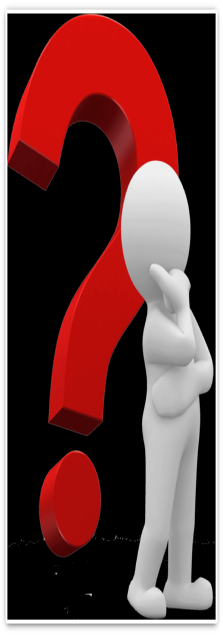 Особые образовательные потребности обучающихся с ОВЗ
В
Здоровьесберегающая направленность образовательного процесса
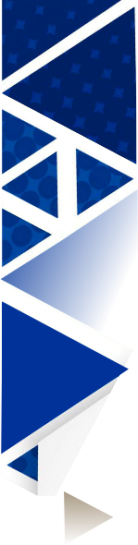 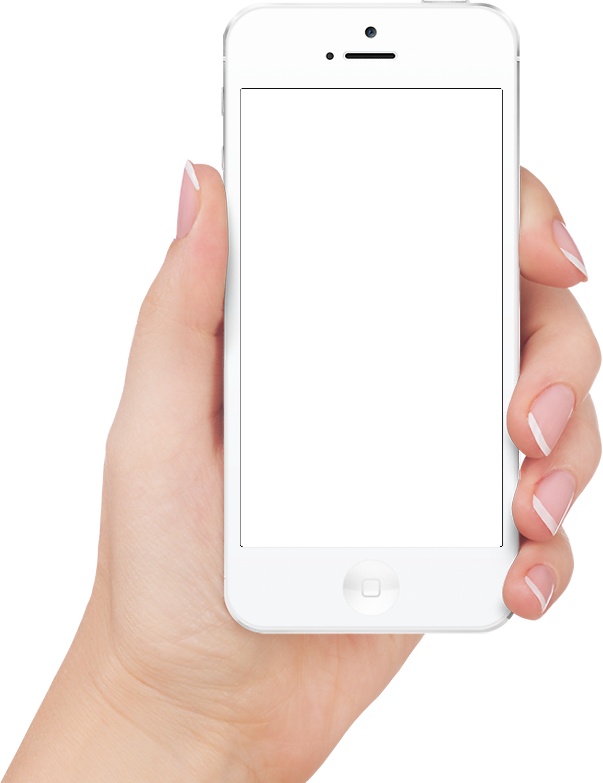 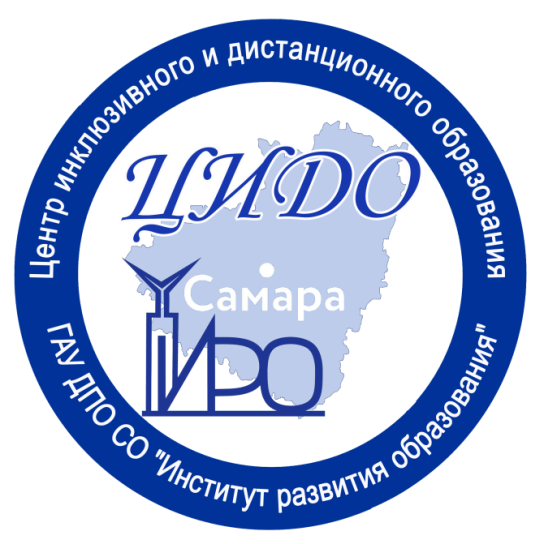 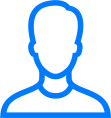 Кузнецова 
Ирина Георгиевна
г. Самара, 
Московское шоссе, 125А, 
кабинет 214-1, 213
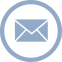 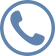 +7 (846) 951-66-74
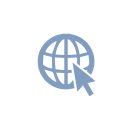 https://cde.iro63.ru/
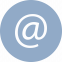 cido_iro63@63.edu.ru
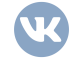 https://vk.com/club211853778